ESCUELA NORMAL DE EDUCACÓN PREESCOLAR

Ciclo escolar 2021-2022

Curso
PRMIER SEMESTRE
 SECCION “D”
 LENGUAJE Y COMUNICACIÓN

Alumna:
ESTRELLA JANETH SÁNCHEZ MONCADA
Docente:


SILVIA BANDA SERVIN


11 de Agosto del 2021
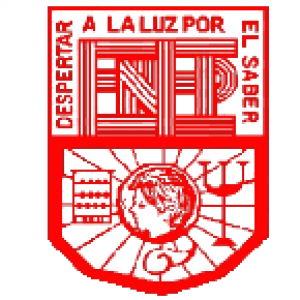 Cuadro comparativo de los diferentes enfoques didácticos que presenta el texto de Daniel Cassany